Snow Queen Story 3
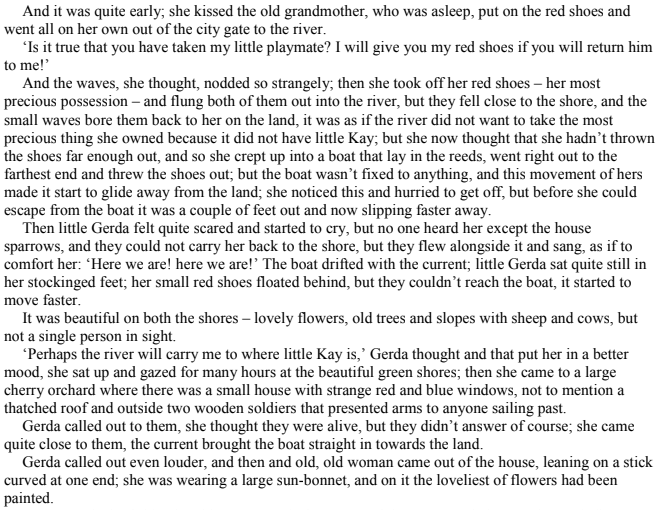 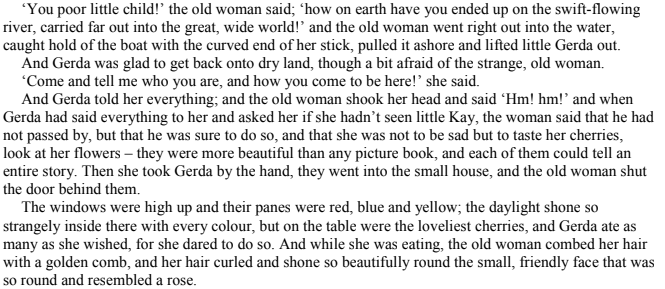 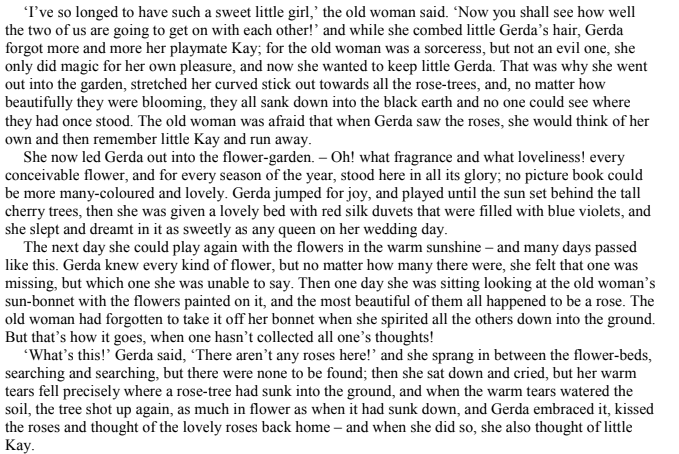 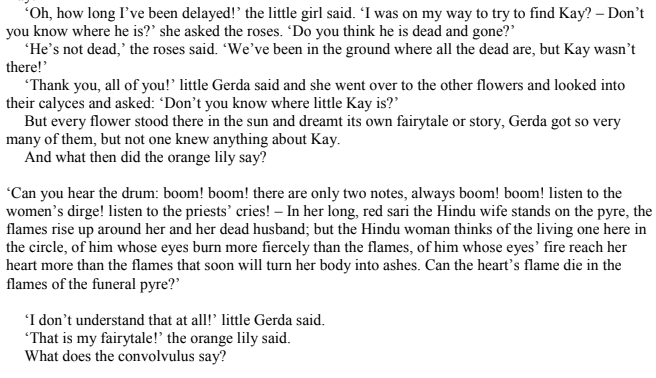 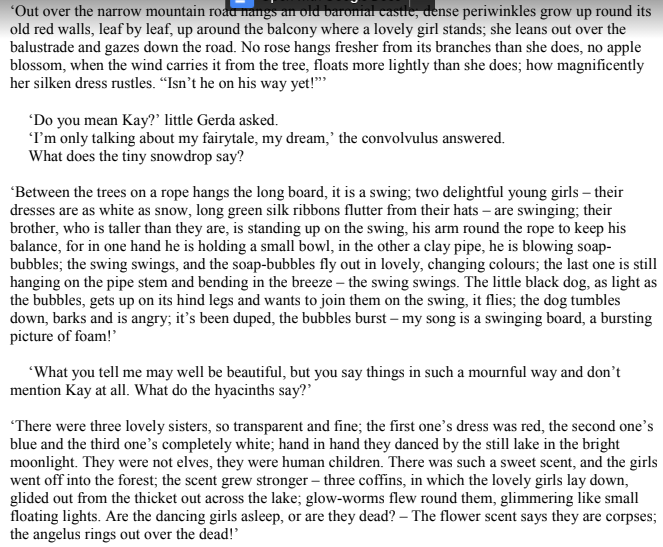 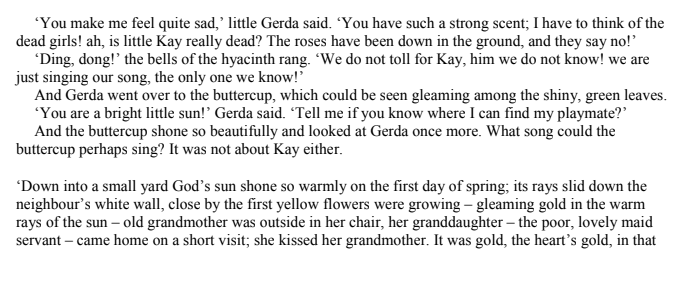 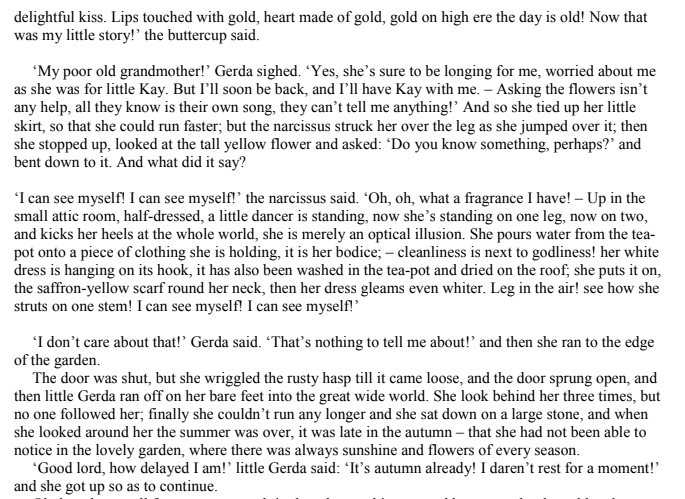